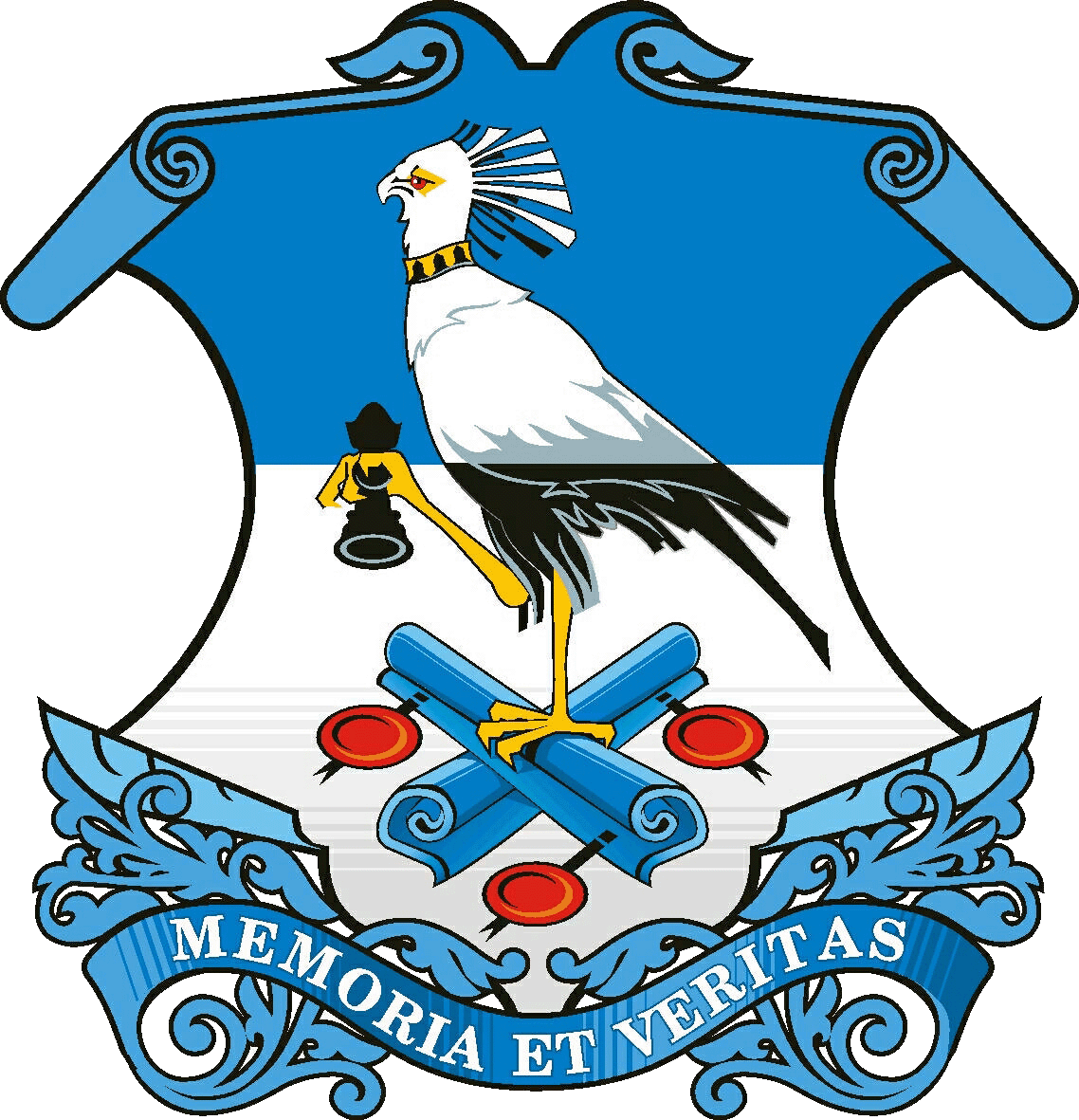 Муниципальное казённое учреждение «Архив городского округа Ревда»
21 апреля – День местного самоуправления
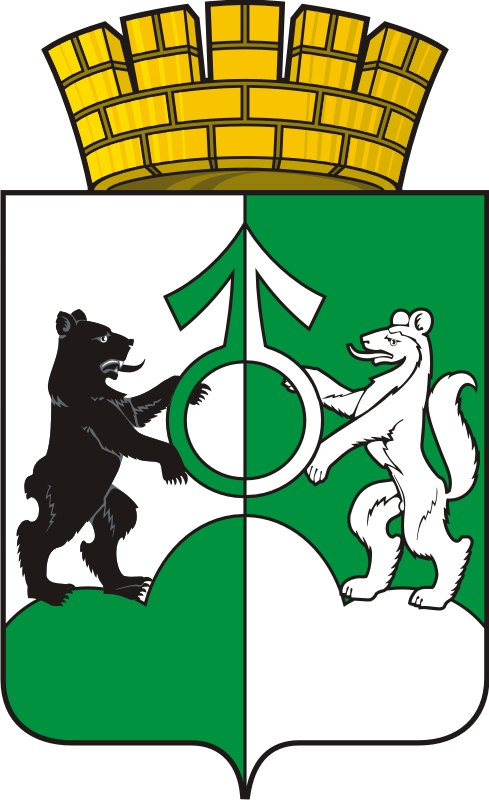 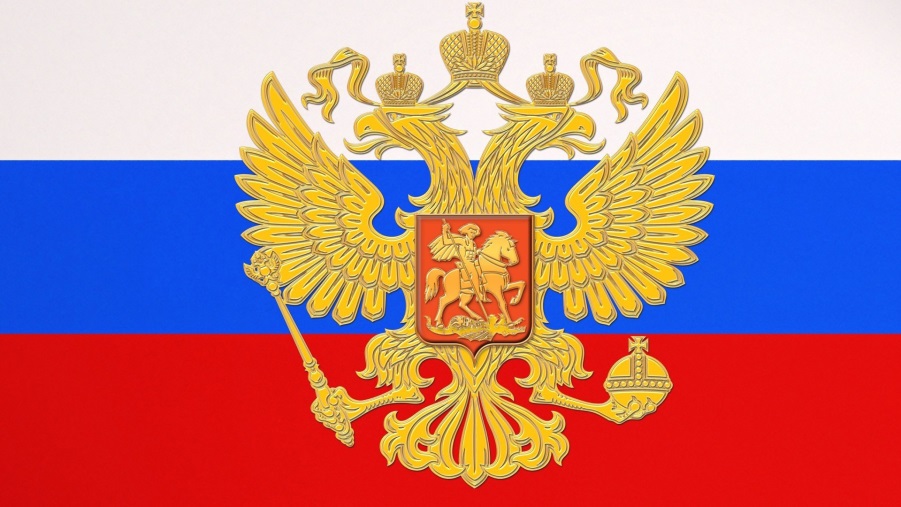 Ревда
   2018 г.
21 АПРЕЛЯ – ДЕНЬ МЕСТНОГО САМОУПРАВЛЕНИЯ
«В целях повышения роли и значения института местного самоуправления, развития демократии и гражданского общества постановляю: установить День местного самоуправления и отмечать его 21 апреля, в день издания в 1785 году Жалованной грамоты городам, положившей начало развитию российского законодательства о местном самоуправлении.»

Указ Президента от 10.06.2012 г. № 805
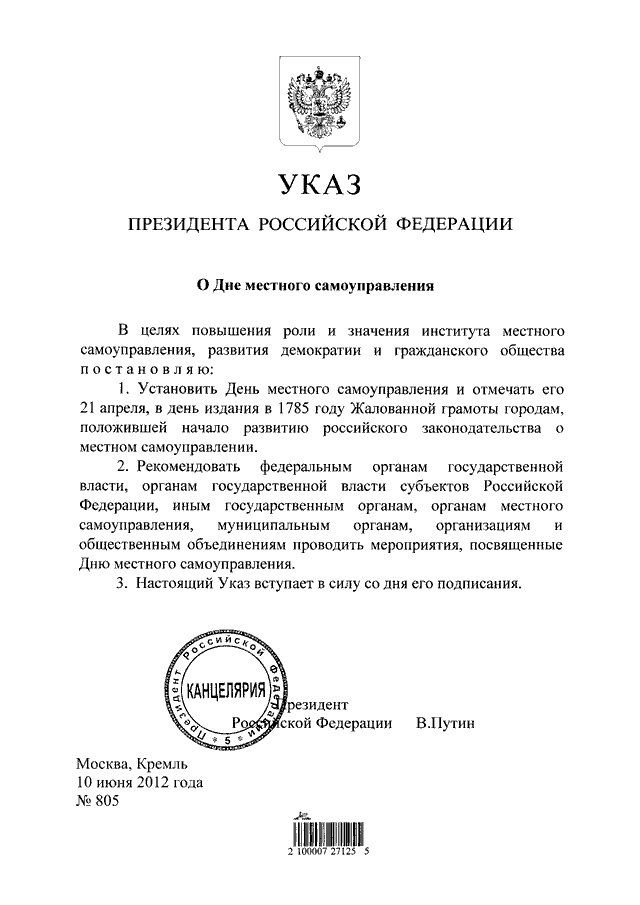 Постановление главы администрации города Ревды от 06.12.1991 г. № 1 «О прекращении полномочий исполнительного комитета Ревдинского городского Совета народных депутатов»
МКУ «Архив ГО Ревда». Ф. 9, оп. 1, д. 1, л. 4.
Постановление главы администрации города Ревды Свердловской области от 03.11.1993 г.    №  870/1 «О прекращении  деятельности Ревдинского городского совета народных депутатов»
МКУ «Архив ГО Ревда». Ф. 9, оп. 1, д. 47, л. 87.
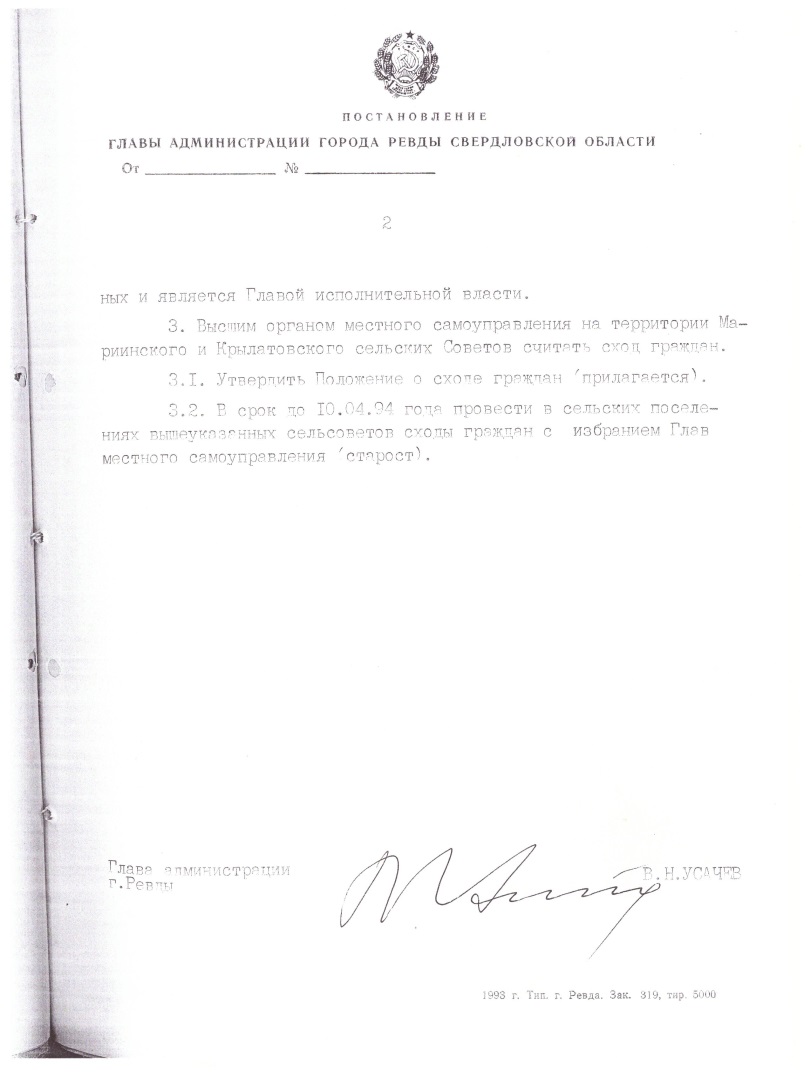 Постановление главы администрации города Ревды Свердловской области от 07.02.1994 г. № 92«Об органах местного самоуправления на территории города Ревды и подведомственных территориях»
МКУ «Архив ГО Ревда». Ф. 9, оп. 1, д. 65, лл. 57,58.
Постановление главы администрации города Ревды Свердловской области от 28.10.1993 г. № 826 «Об исполнении указа Президента «О реформе представительской власти в РФ»
МКУ «Архив ГО Ревда». Ф. 9, оп. 1, д. 46, л. 40.
Постановление главы Ревдинского района  от  17.12.1996 г.         № 969/1 «О вступлении в должность главы Ревдинского района»
МКУ «Архив ГО Ревда». Ф. 9, оп. 1, д. 136, л. 217.
Сотрудники Ревдинского горисполкома в 1958 году.
МКУ «Архив ГО Ревда». Ф.  1ф, д. 190-П.
Торжественная сессия депутатов Ревдинского городского Совета народных депутатов , посвященная 250- летию г. Ревды 28 августа 1984 года.Слева направо: Соколов С.Б. – глава Ревдинского района с 1997 года;Другов Б .П. – советник главы;
МКУ «Архив ГО Ревда». Ф.  1ф, д. 92-П.
Встреча руководства города с общественностью, депутатами, председателями уличных комитетов 30 августа 1984 года.
МКУ «Архив ГО Ревда». Ф.  1ф, д. 100-П.
Сотрудники Ревдинского горисполкома  с активом города в честь 250 – летнего юбилея города в августе 1984 года.
МКУ «Архив ГО Ревда». Ф.  1ф, д. 132-П.
Сессия Советов народных депутатов в 1987 году: председатель Ревдинского городского суда – Осокин Ю. К., секретарь Ревдинского горисполкома – Лизунов В. Е., заместитель председателя Ревдинского горисполкома – Усачева Н. Г., заведующая финансовым отделом Ревдинского горисполкома – Нестеренко Г. Я.
МКУ «Архив ГО Ревда». Ф.  1ф, д. 239-П.
Первый Заместитель председателя Ревдинского горисполкома – Зобнин Георгий Васильевич, первый секретарь Ревдинского Горкома КПСС – Торопов Михаил Валентинович.
МКУ «Архив ГО Ревда». Ф.  1ф, д. 238-П.
Инногурация Главы МО «Ревдинский район» Соколова Сергея Борисовича в ноябре 1996 года.
МКУ «Архив ГО Ревда». Ф.  1ф, д. 233-П.
Ревдинская районная Дума. 1 созыв – декабрь 1996 года. В центре глава администрации г. Ревды – С. Б. Соколов.
МКУ «Архив ГО Ревда». Ф.  1ф, д. 179-П.
Спасибо за внимание!